Pijn van de vrouw bij het vrijen
Bouwsteen Seksualiteit
	A.J.P. Boeke & L.S.L. Oei
Huisartsen
Hoe vaak komt het voor?
Dyspareunie = Pijnlijke coïtus (ervaren door de vrouw)

15% van de vrouwen geeft aan regelmatig pijn bij het vrijen te hebben
5% van de vrouwen heeft hier behoorlijk veel last van
Bron: Boek Seksuele disfuncties Diagnostiek en behandeling; auteurs: Jacques van Lankveld, Moniek ter Kuile, Peter leusink (RED.)
Bron: https://www.rutgers.nl/sites/rutgersnl/files/PDF-Onderzoek/Seksuele_Gezondheid_in_NL_2017_23012018-aangepast.pdf
Oppervlakkig versus diep
Oppervlakkige dyspareunie (meestal)
Bij oppervlakkige dyspareunie veroorzaakt het naar binnen gaan van de penis in de vagina pijn in en rondom de vulva
Diepe dyspareunie zelden (soms)
Bij diepe dyspareunie veroorzaakt het doorstoten van de penis pijn dieper in de vagina of in de onderbuik.
Oppervlakkige dyspareunie
Bron: Boek Seksuele disfuncties Diagnostiek en behandeling; auteurs: Jacques van Lankveld, Moniek ter Kuile, Peter Leusink (RED.)
Anamnese	pijnlijke coitus
“Vindt u het goed dat ik u wat vragen stel over wat u precies ervaart?” 
(Permissie vragen en geven)

Hulpvraag
Pijn: 
oppervlakkig of diep
Pijn bij aanraking of constant
Seksueel verlangen, opwinding en lubricatie
Seksuele (partner) relatie en psychische problemen
Uitlokkende en onderhoudende factoren
Bekkenbodemproblematiek
Relaxatie mogelijk? 
Mictie- en/of defaecatieproblemen
Lichamelijk onderzoek
Oppervlakkige dyspareunie: 
Inspectie uitwendig (vestibulum, genitalia externa, perineum)	
Oedeem, krabeffecten, fissuren, kleur, atrofie, schilfering, littekens en fluor
Bekkenbodemmusculatuur: gevoel, tonus en coördinatie

Diepe dyspareunie: 
Bovenstaande + vaginaal toucher + speculum onderzoek
Pijn in de onderbuik en/of opstoot- en slingerpijn
Tumoren palpabel of anatomische afwijkingen
Provoked vulvodynia (PVD)
Pijn vulva > 3 maanden (vaak brandende genitale pijn en pijnlijke geslachtsgemeenschap)
Geen specifieke lichamelijke oorzaak (zie dia 4)
Dikwijls is er inadequaat pijngedrag (doorgaan met coïtus ondanks pijn) 
Advies om aanpak zoals bij SOLK te gebruiken
Bron: NHG standaard seksuele klachten 
Bron: https://www.henw.org/artikelen/belemmeringen-en-onvervulde-behoeften-de-zorg-voor-vulvodynie
Vicieuze cirkel In stand houden van het probleem
Fysieke, psychische en relationele veranderingen
Pijn bij het vrijen en dan…
Evalueer na 4-6 weken of de behandeling werkt
Pijn bij het vrijen en dan…
Stap 1
Pijn bij het vrijen en dan…
Evaluatie stap 1
na 4-6 weken
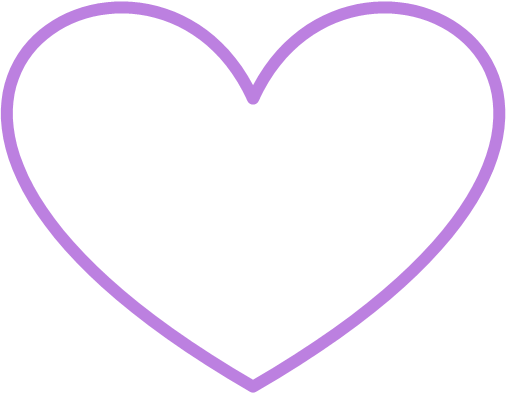 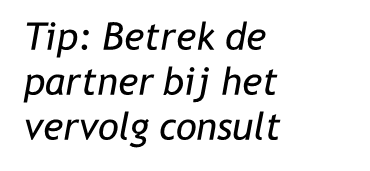 Pijn bij het vrijen- het vervolgconsult
Vervolg mogelijkheden